Ohten – GatameLateral Turning Armlock (Rolling over into Ude Hishigi Juji Gatame)
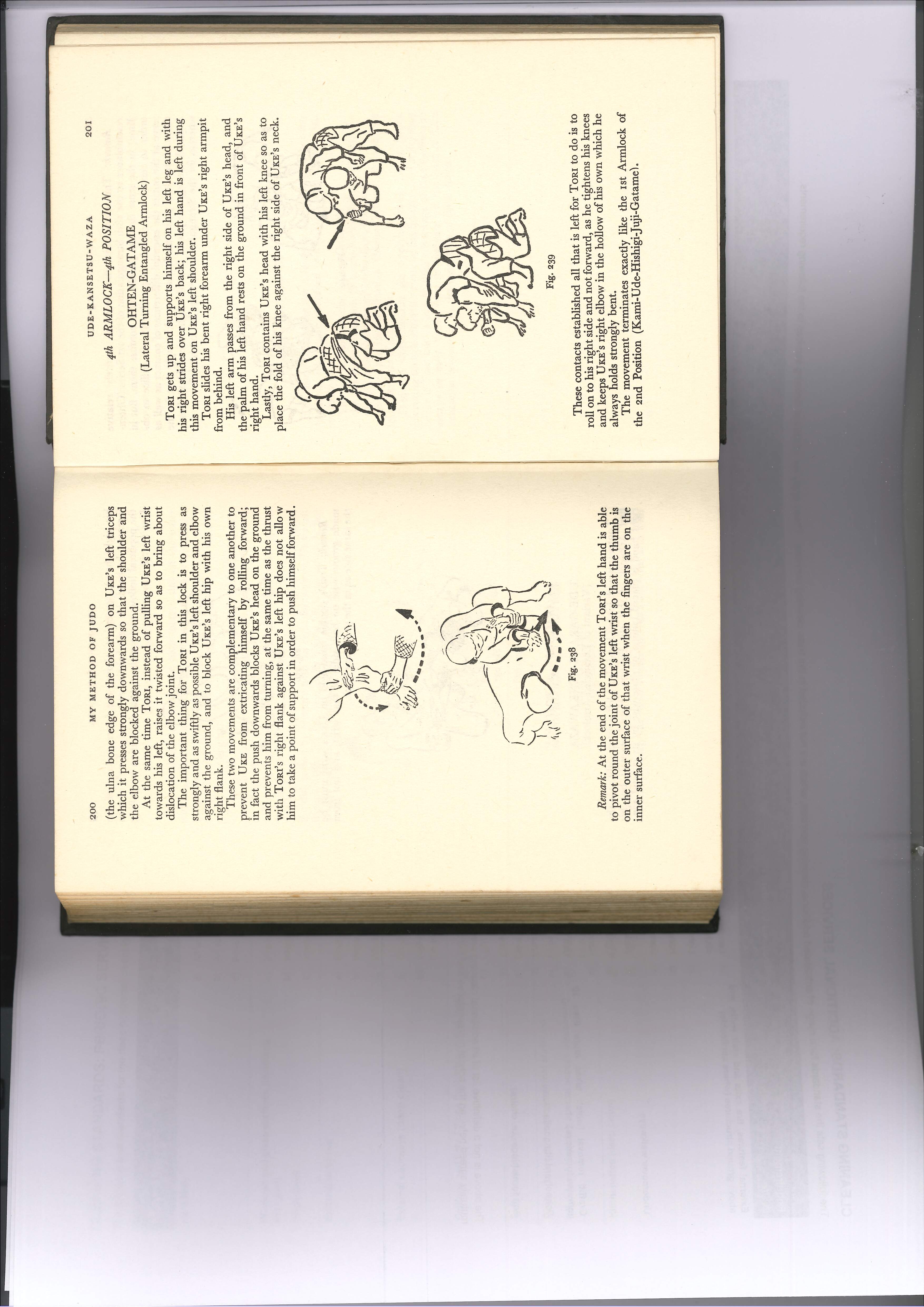 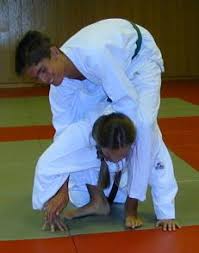 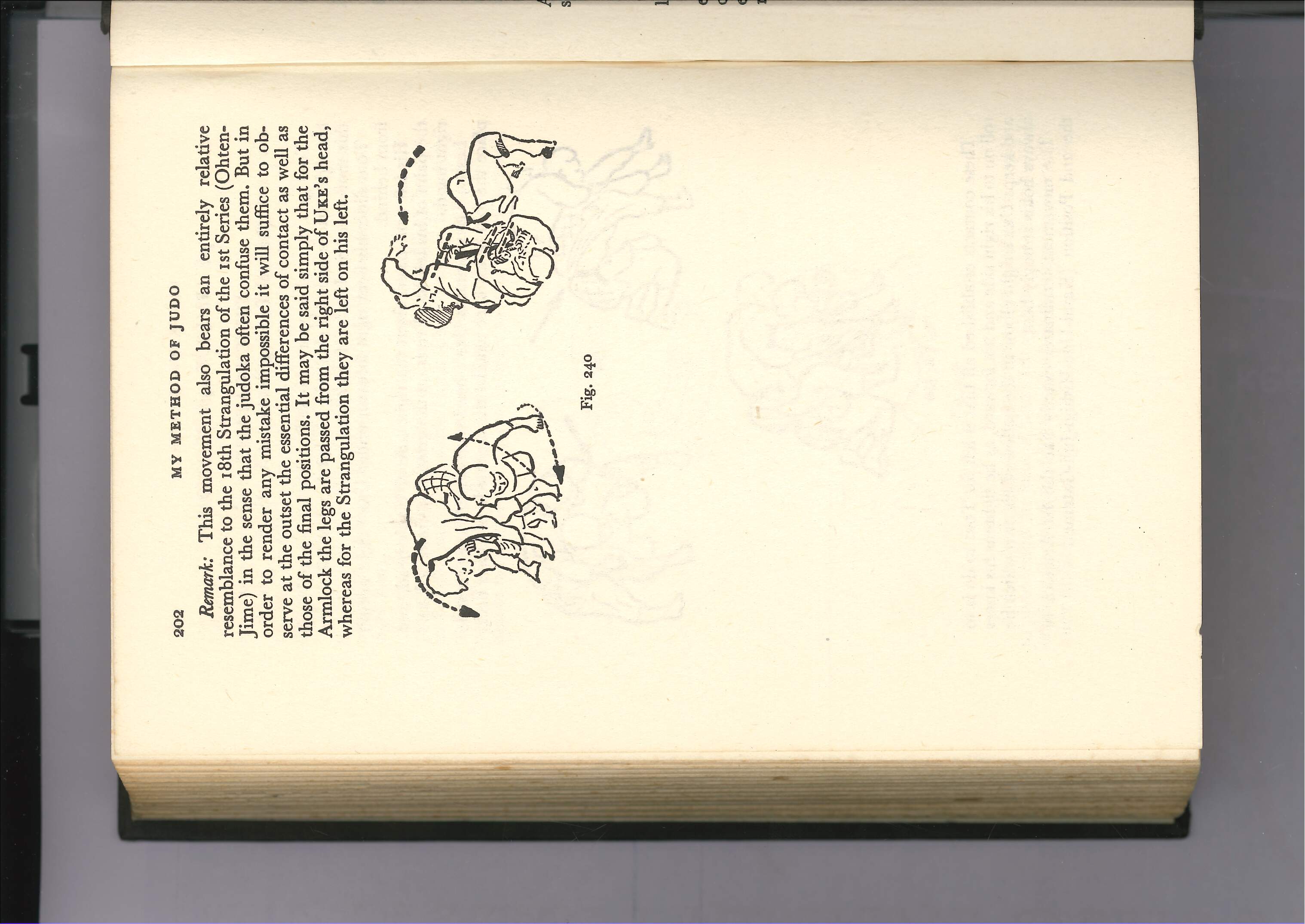